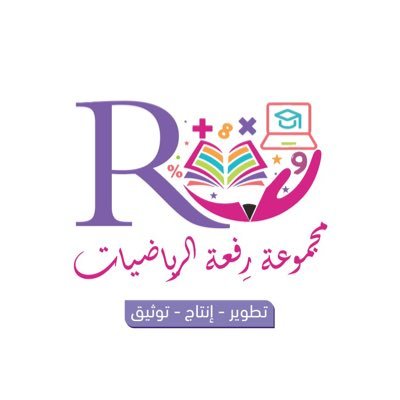 8 - 2
الكسور الدالة على أكثر من جزء
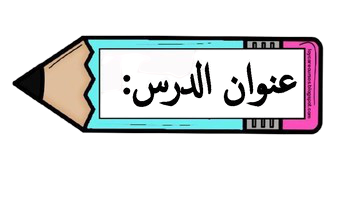 أ.أحـمـد الأحـمـدي  @ahmad9963
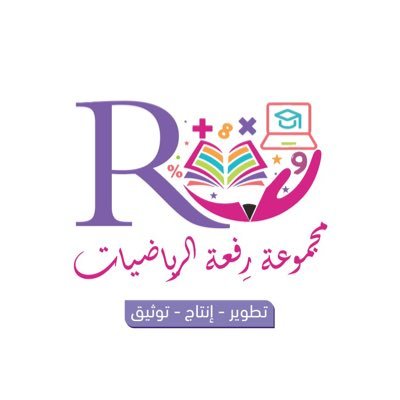 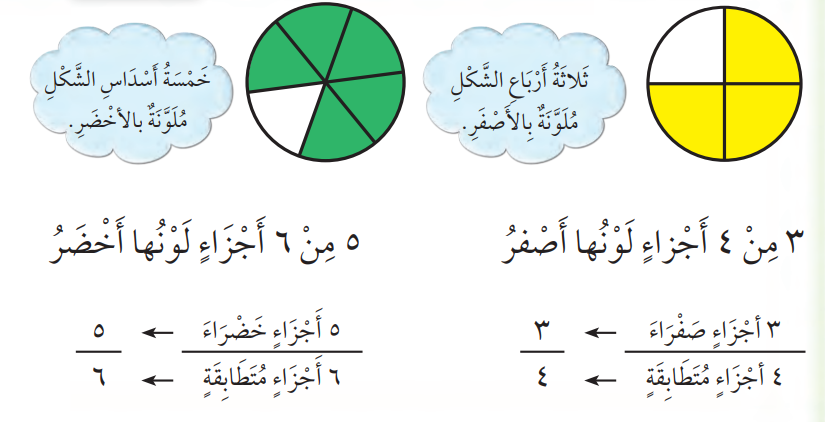 فكرة الدرس

أمثل الكسر الدال على أكثر من جزء واحد من أجزاء الكل المتطابقة ، وأقرؤه وأكتبه .
أ.أحـمـد الأحـمـدي  @ahmad9963
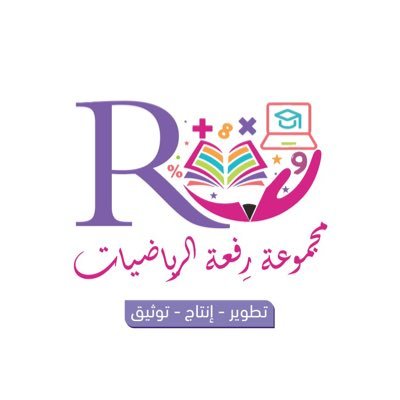 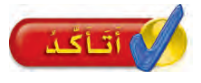 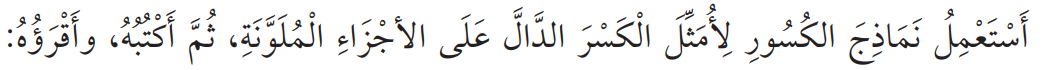 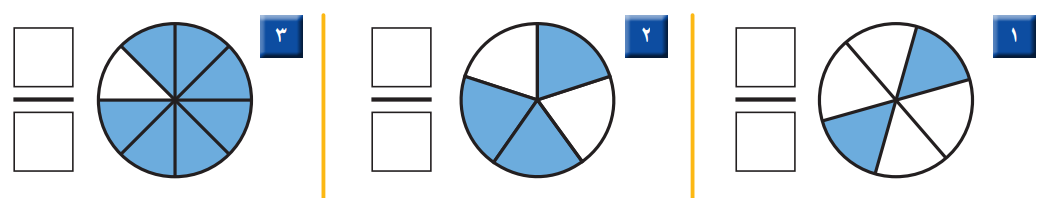 أ.أحـمـد الأحـمـدي  @ahmad9963
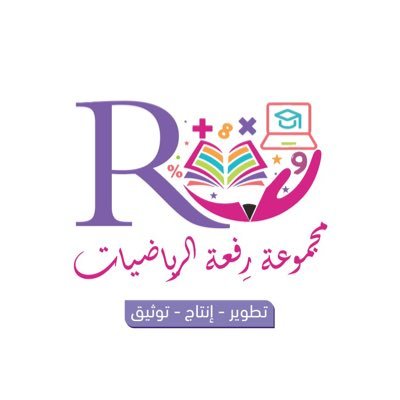 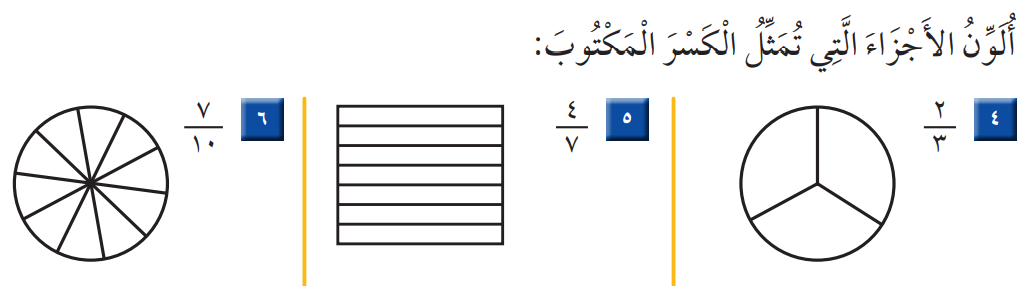 أ.أحـمـد الأحـمـدي  @ahmad9963
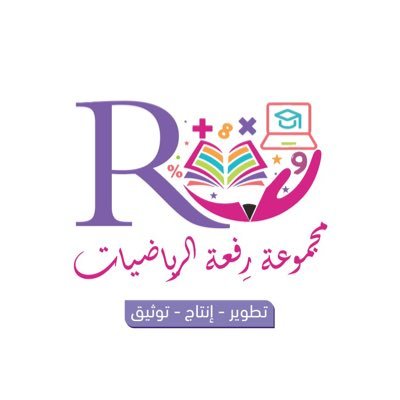 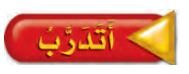 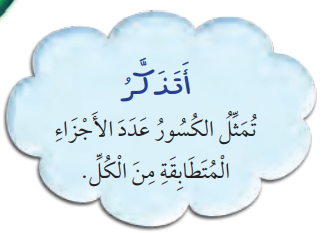 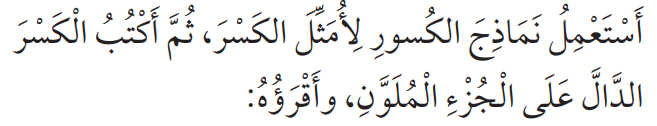 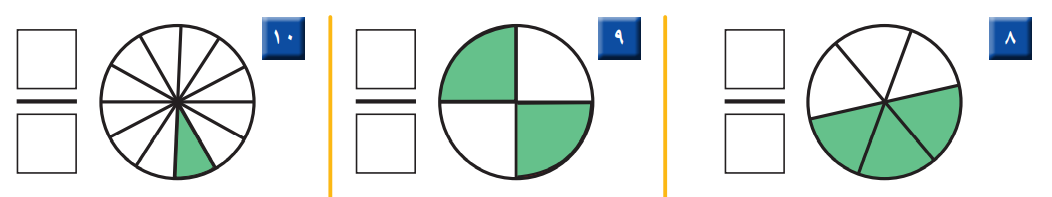 أ.أحـمـد الأحـمـدي  @ahmad9963
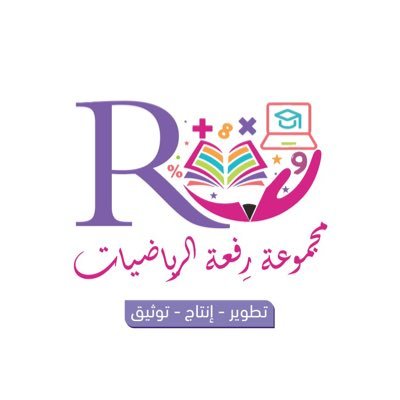 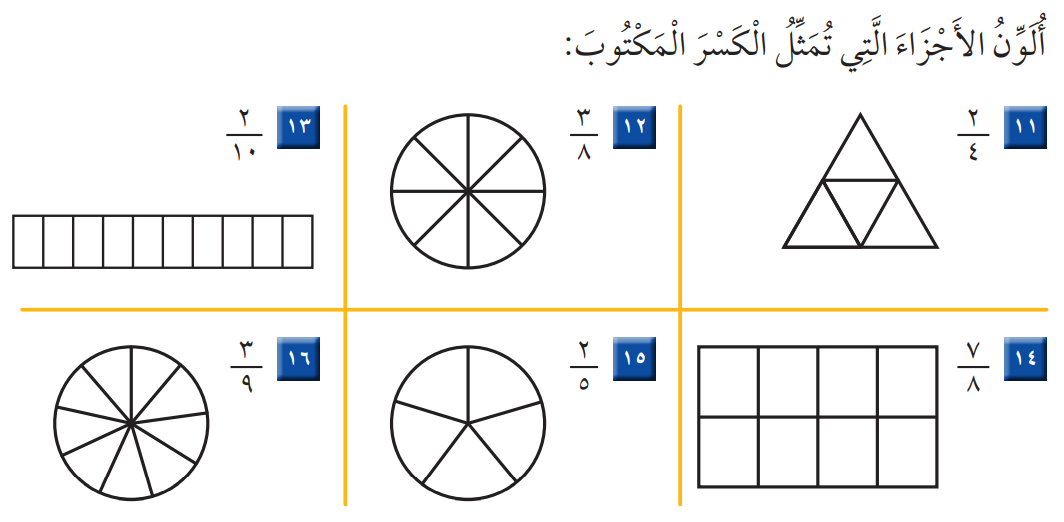 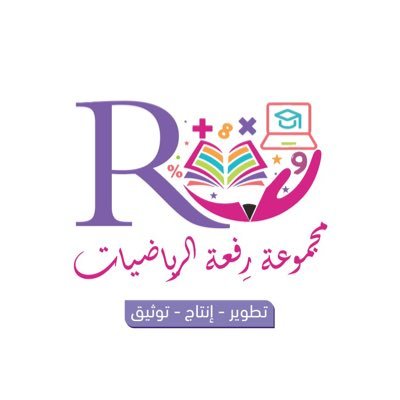 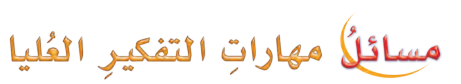 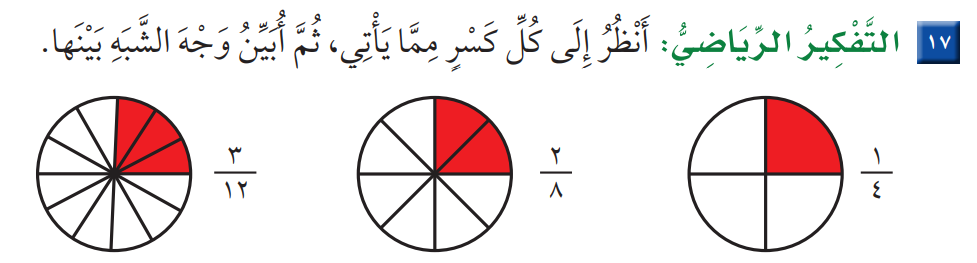 أ.أحـمـد الأحـمـدي  @ahmad9963